新冠肺炎(COVID-19武漢肺炎)議題融入教學
授課教師：邱昶銘
教學設計理念
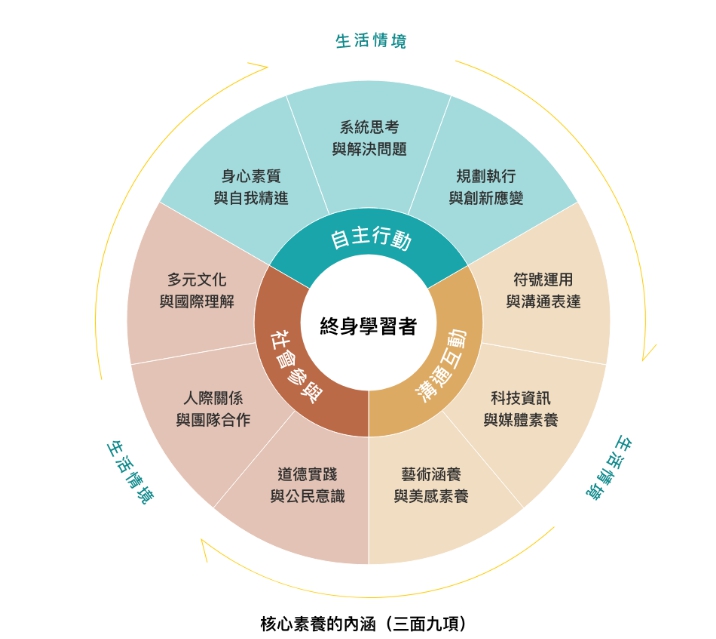 培養學生適應生活和面對未來挑戰，
應該具備知識、能力、態度。
教學說明
教學主題：武漢肺炎對我們的影響？
教學對象：普通高中三年級下學期
學科：公民與社會(選修下冊) 
教學時間：100分鐘(2堂課)
教學流程：
    第1節課：說明武漢肺炎最新情勢及所造成之衝擊
    第2節課：小組上台報告、全班討論、綜合活動
武漢肺炎(新冠肺炎、 COVID-19)對我們的影響
什麼是武漢肺炎？
影片連結：www.youtube.com/watch?v=OeeGU5EJUF8
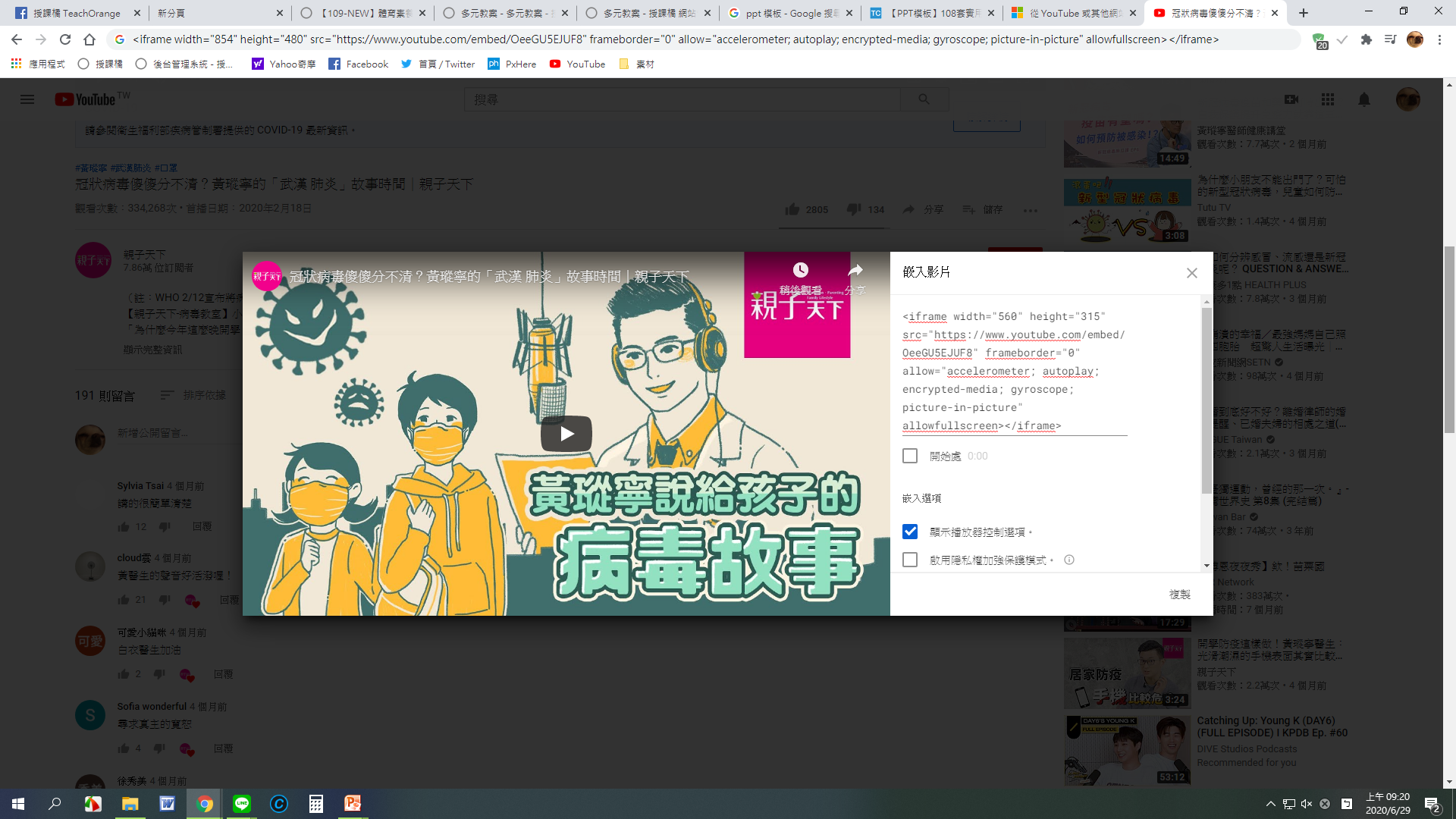 武漢肺炎源頭？
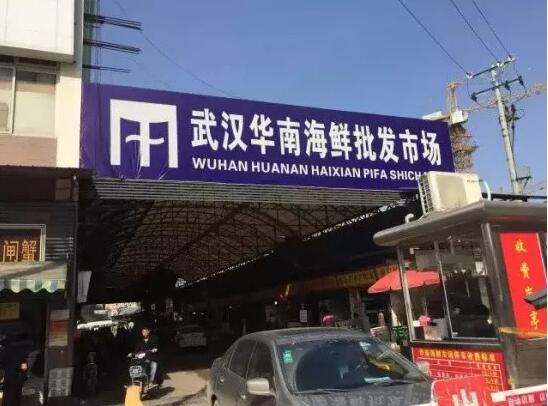 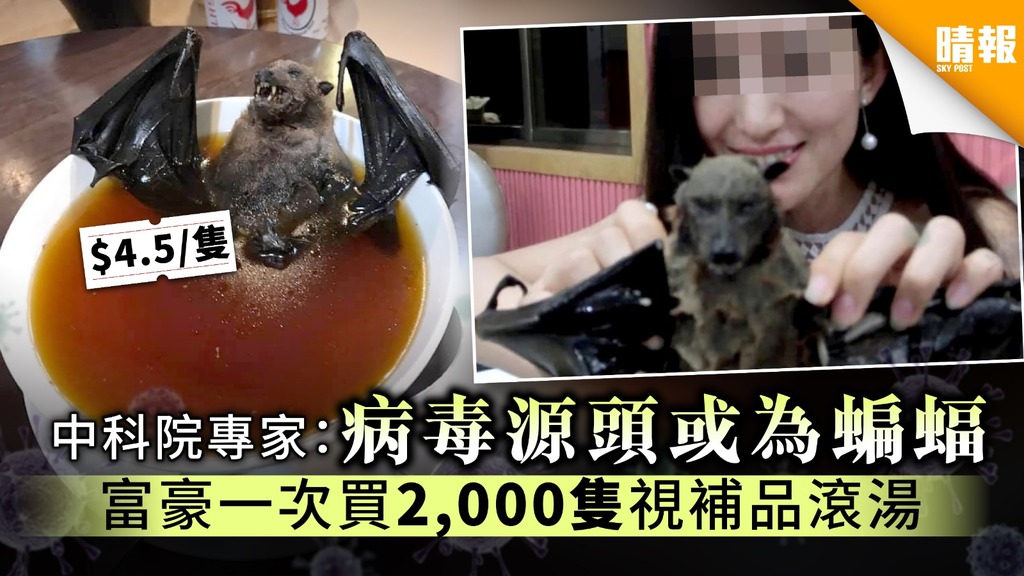 武漢肺炎有哪些症狀？
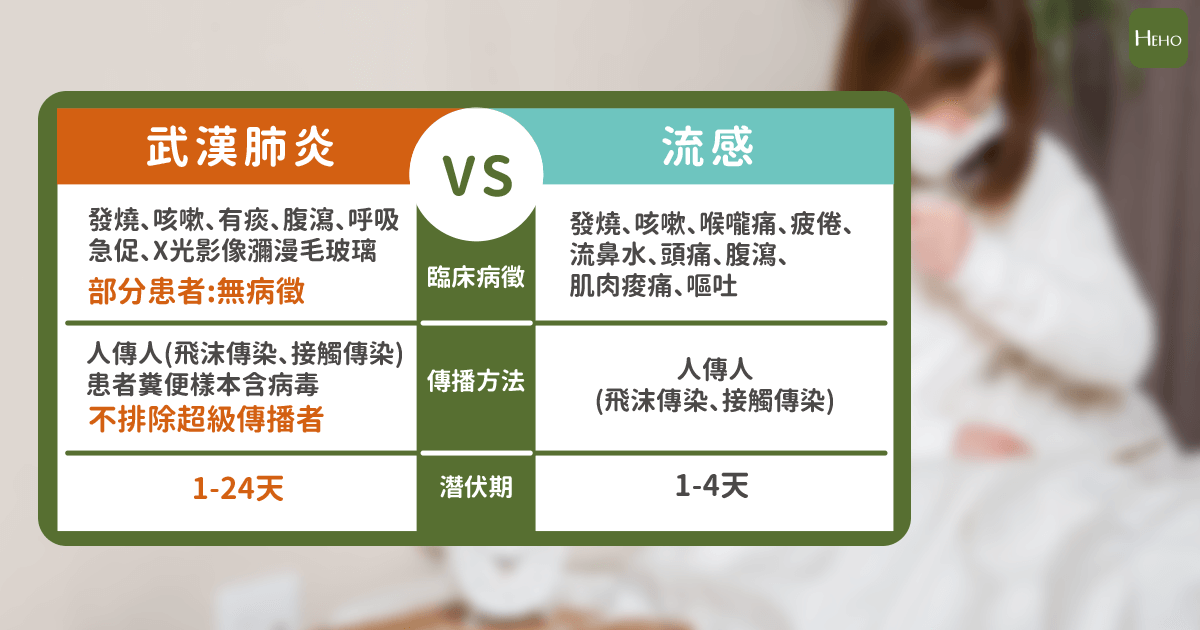 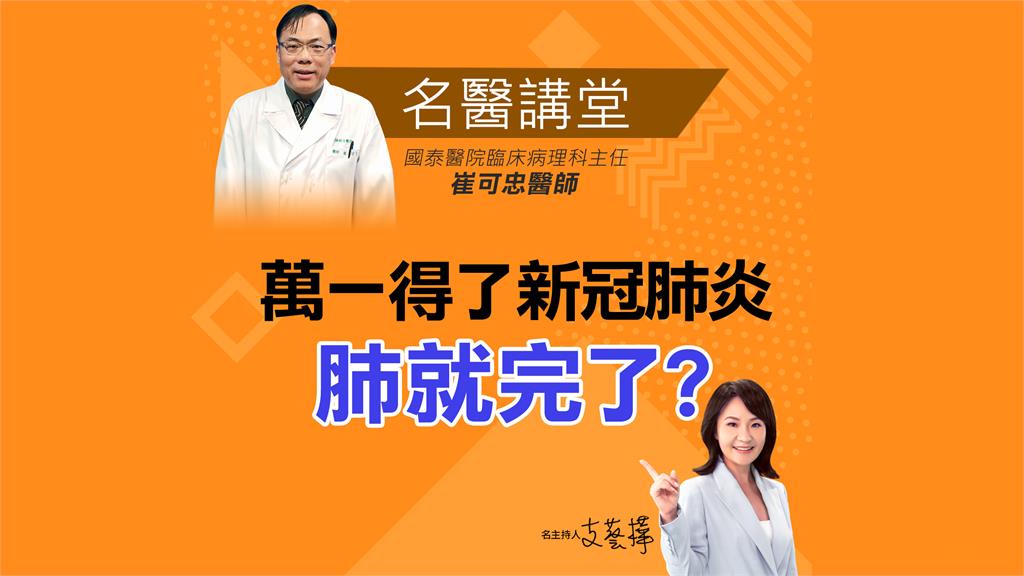 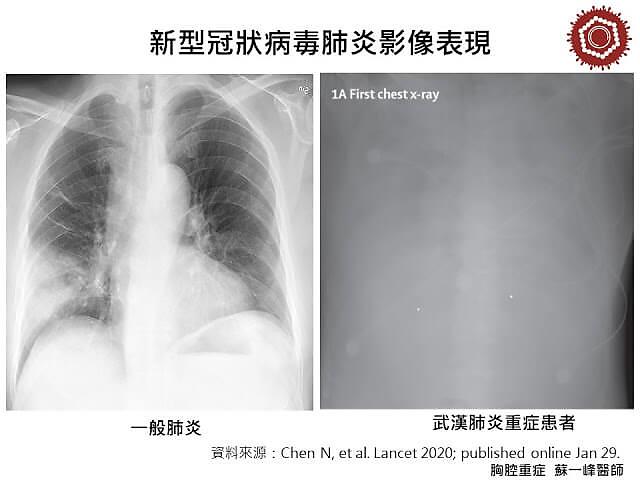 武漢肺炎(新冠肺炎、 COVID-19)對經濟的衝擊
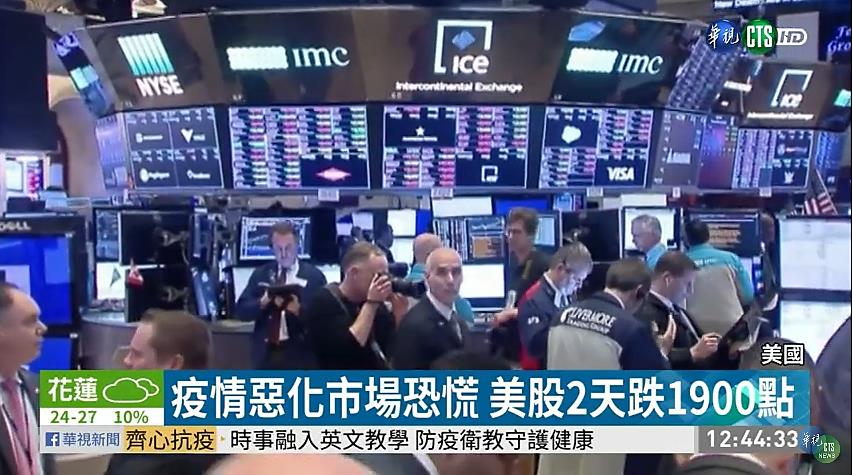 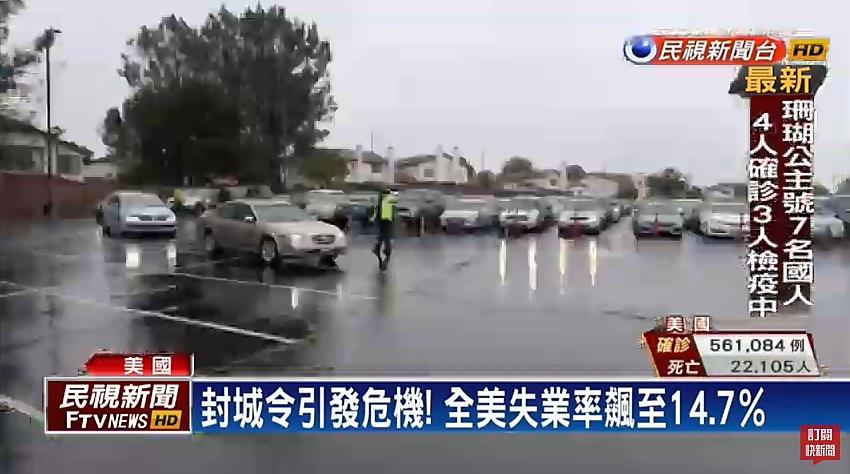 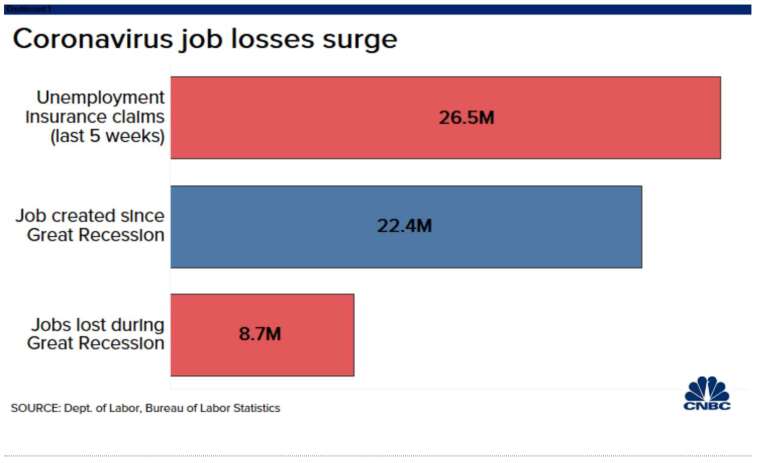 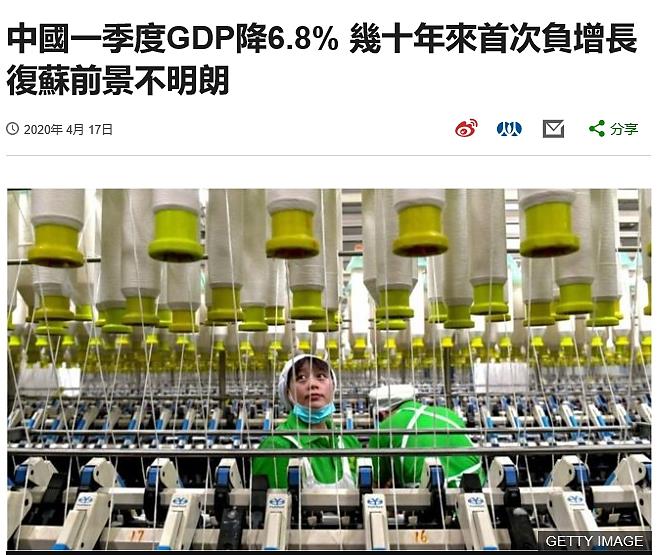 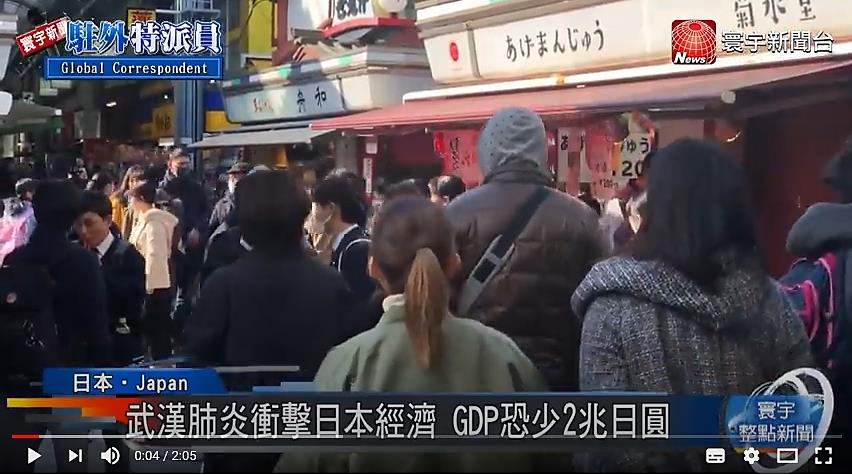 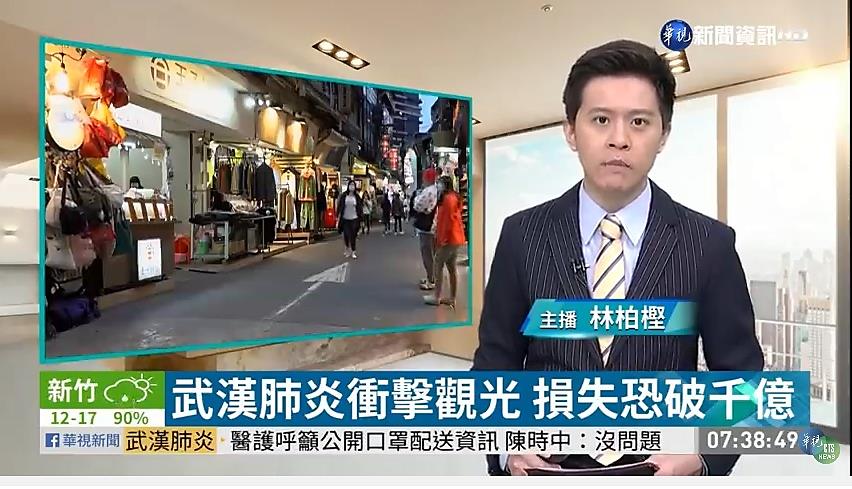 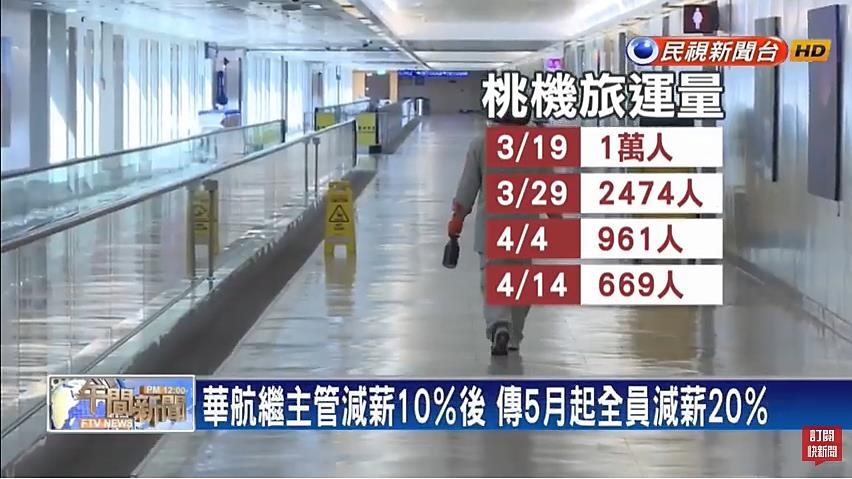 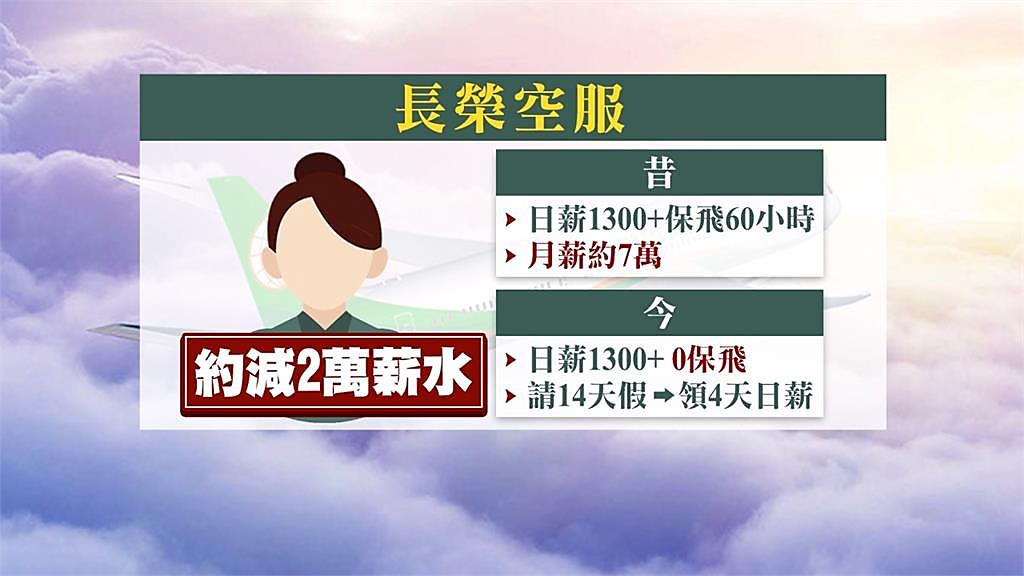 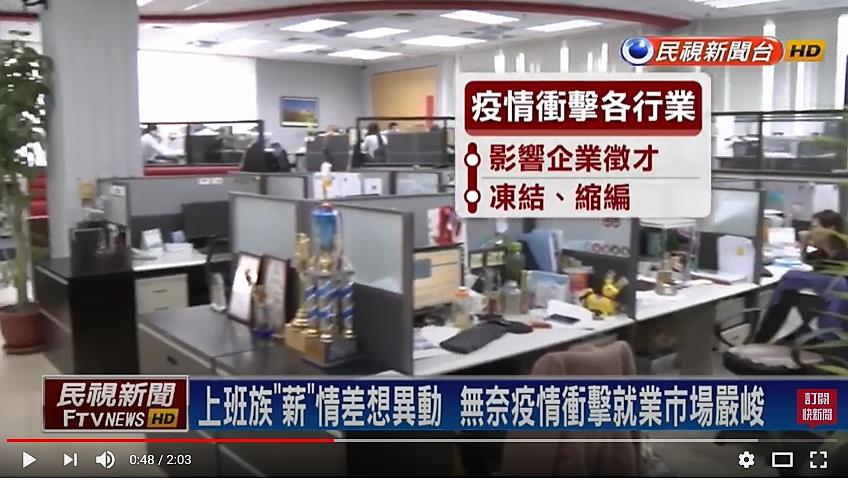 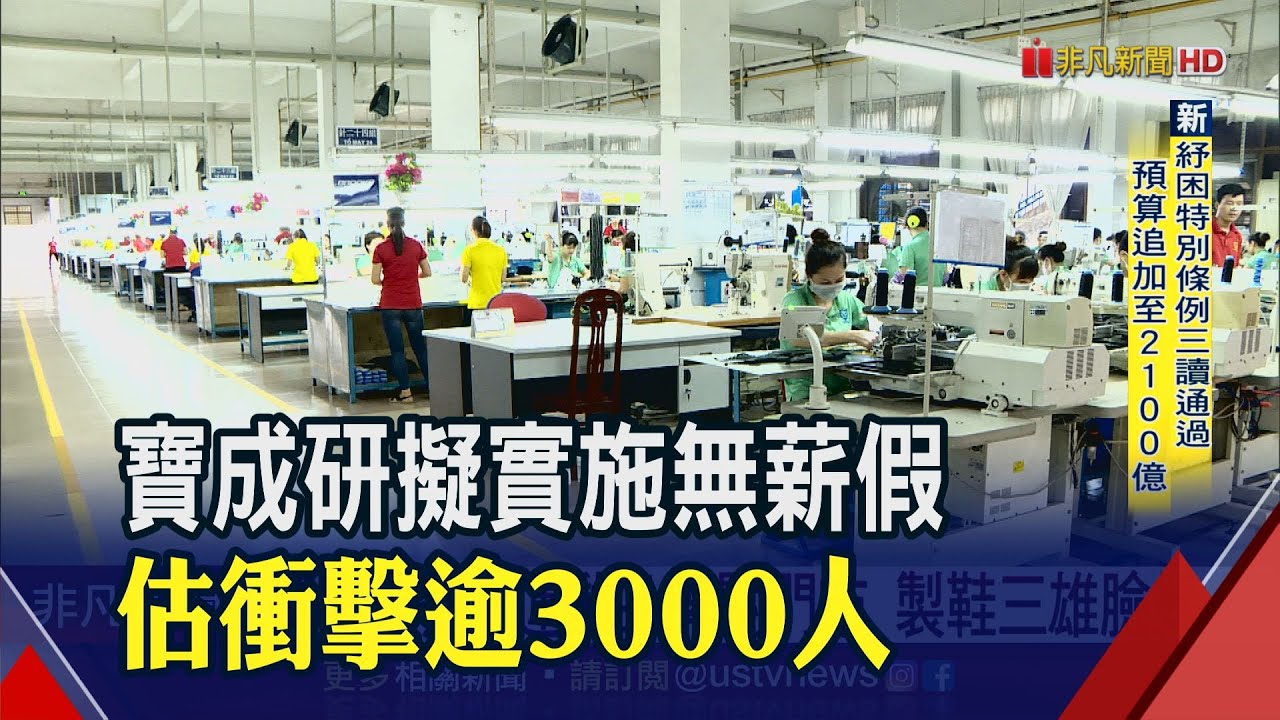 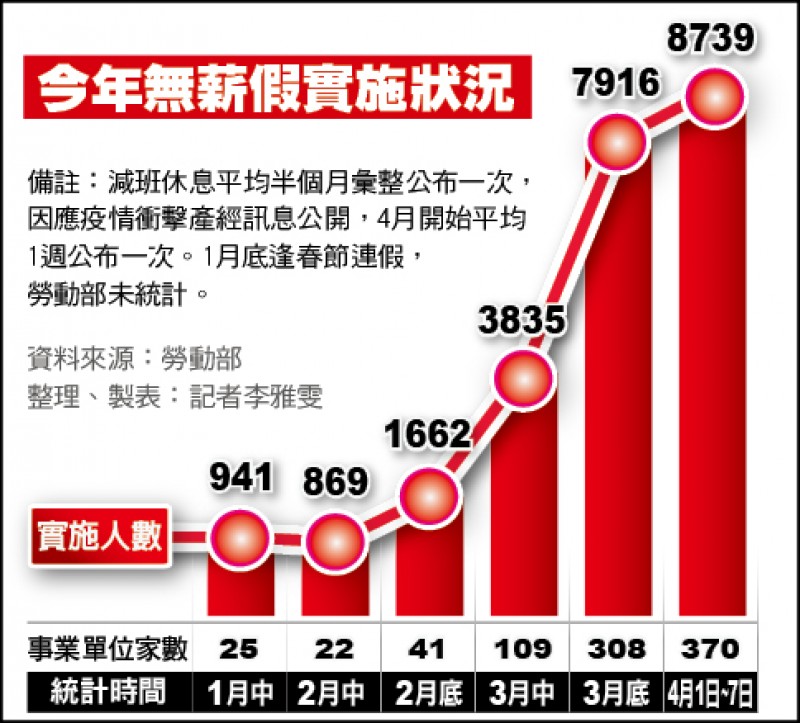 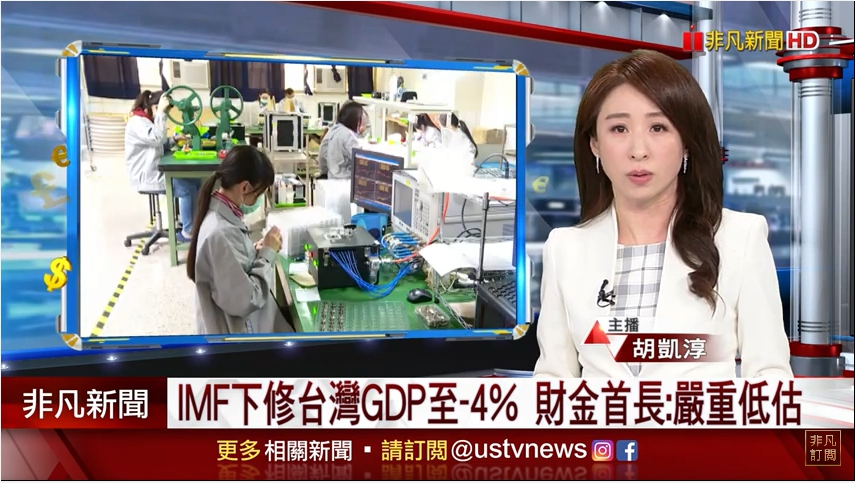 全球紓困總規模 約台幣245兆
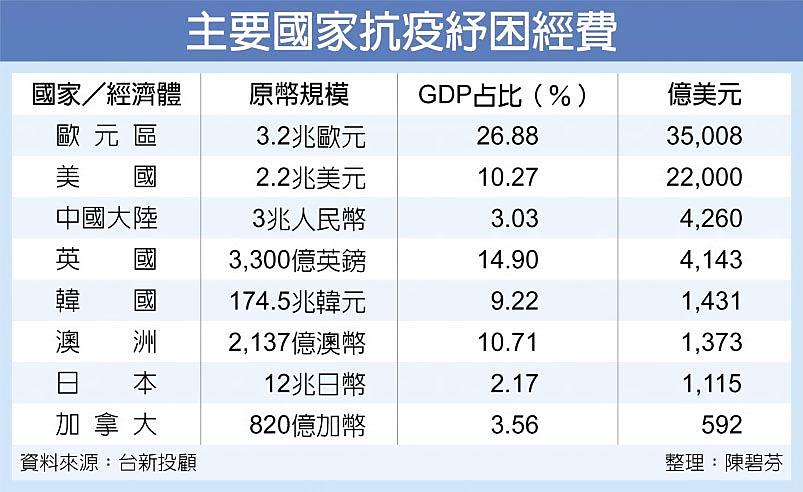 國內振興方案
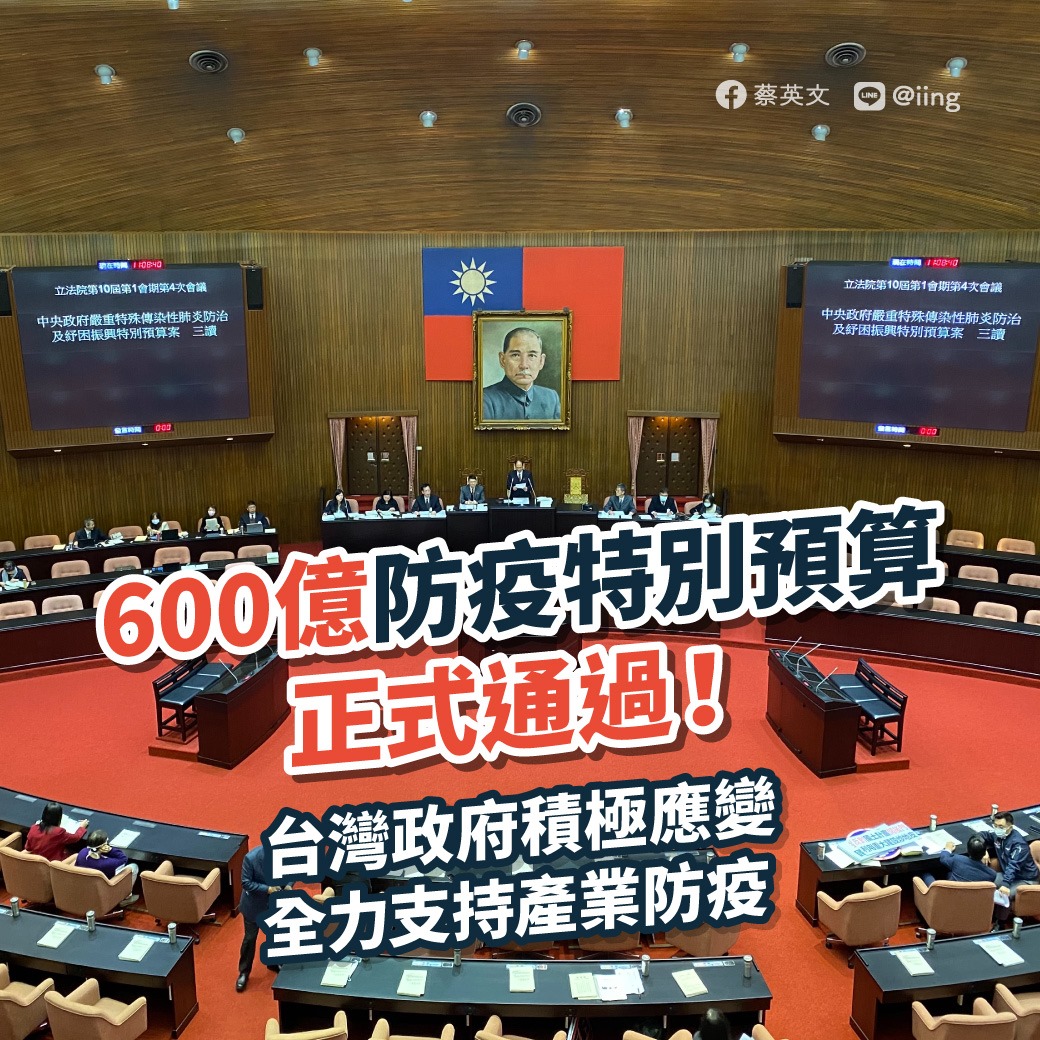 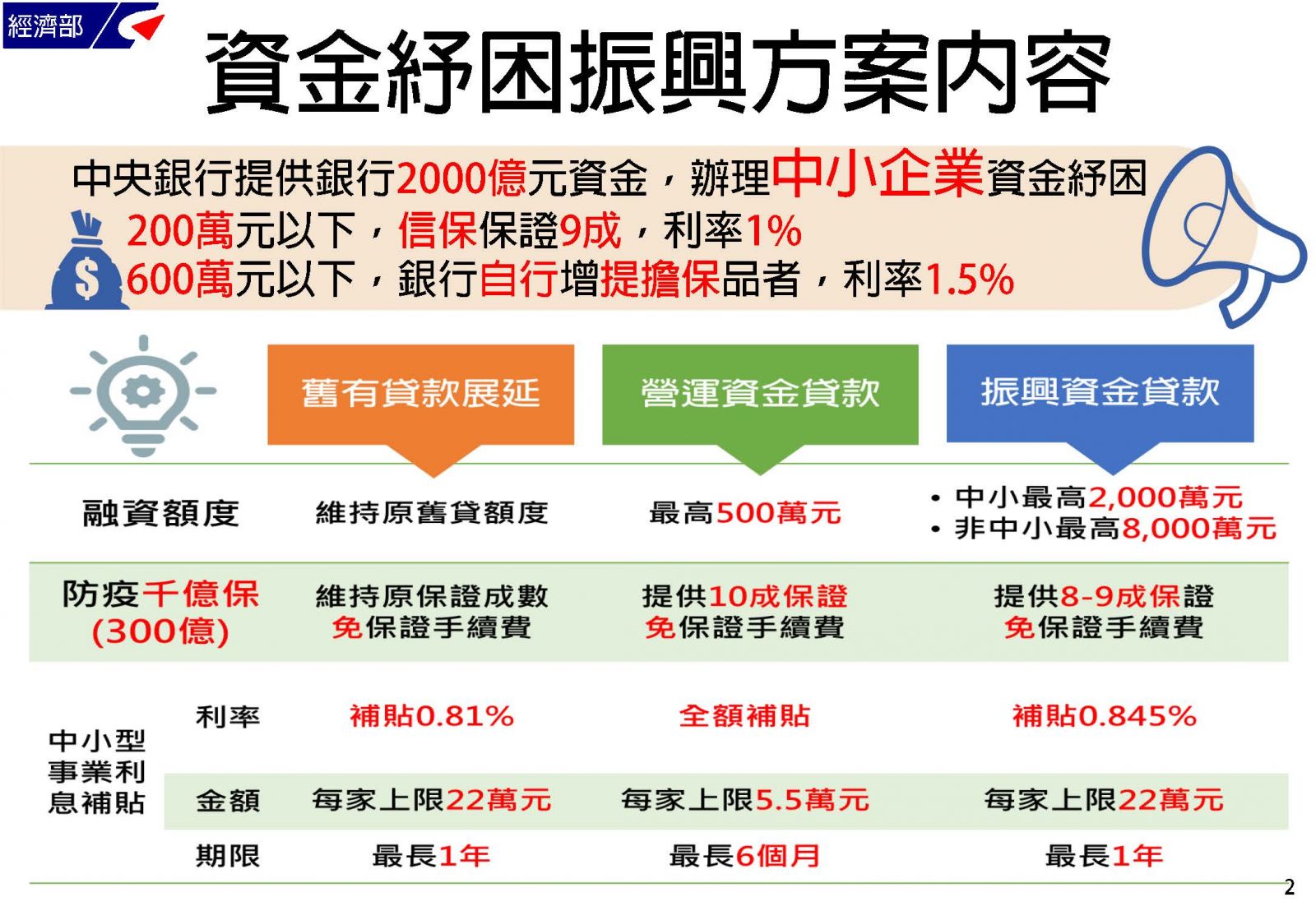 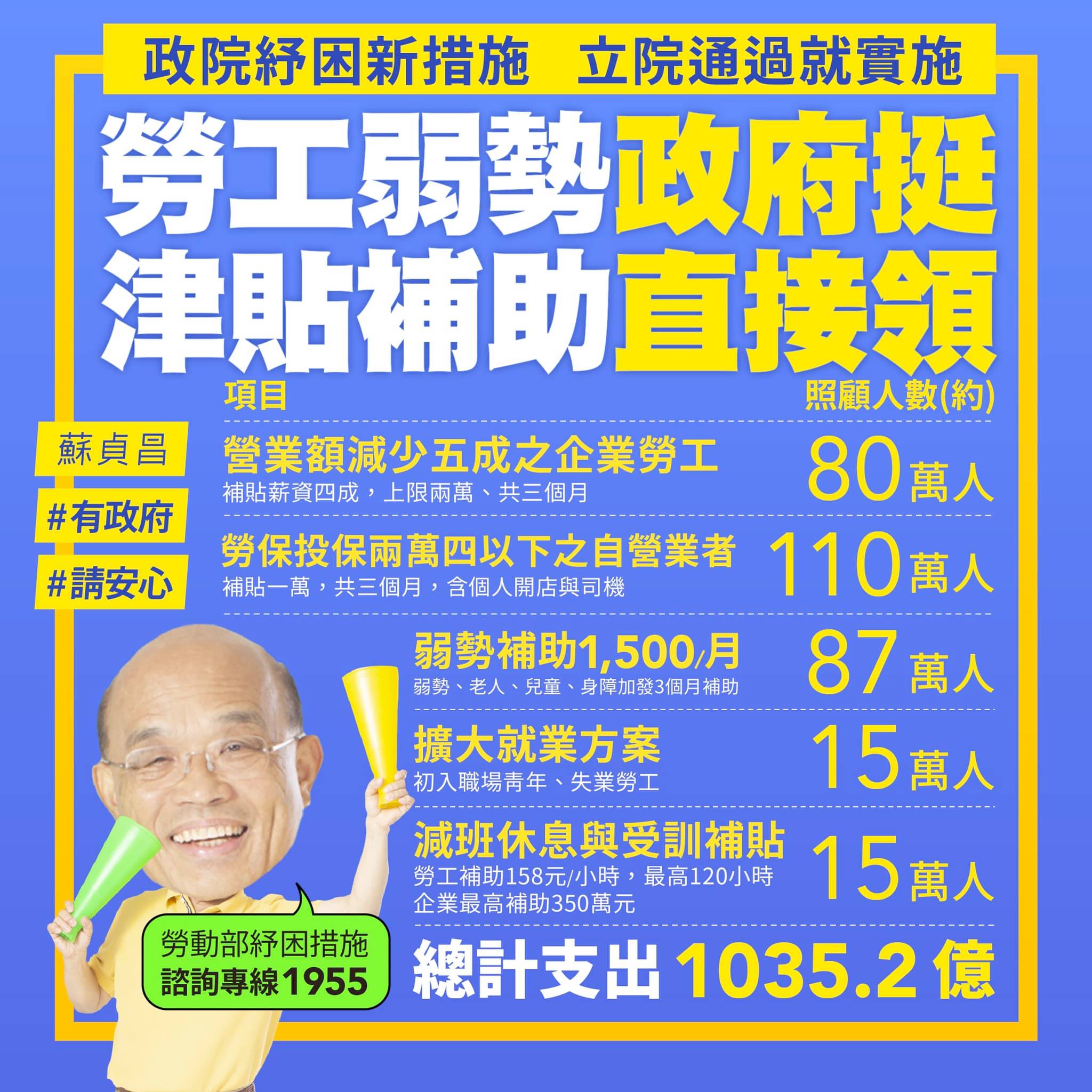 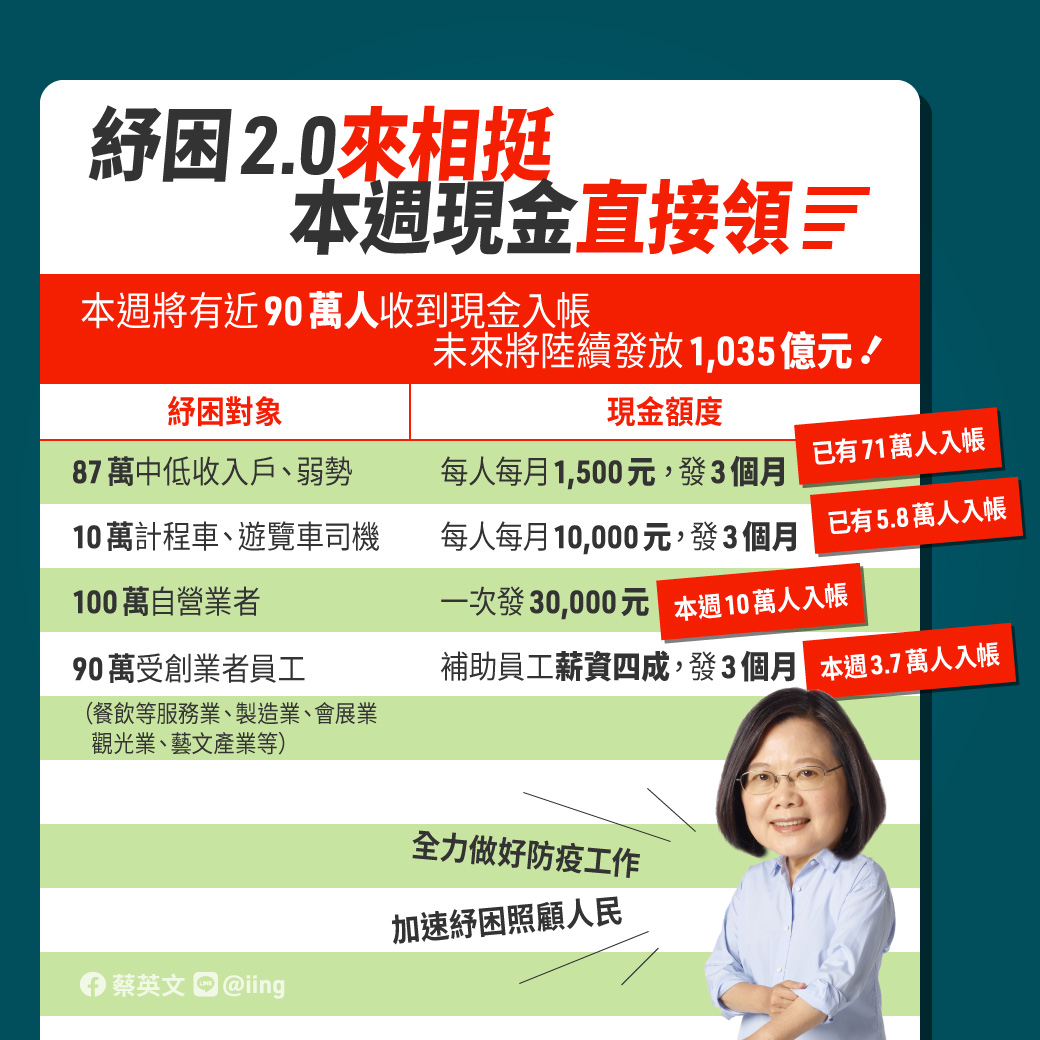 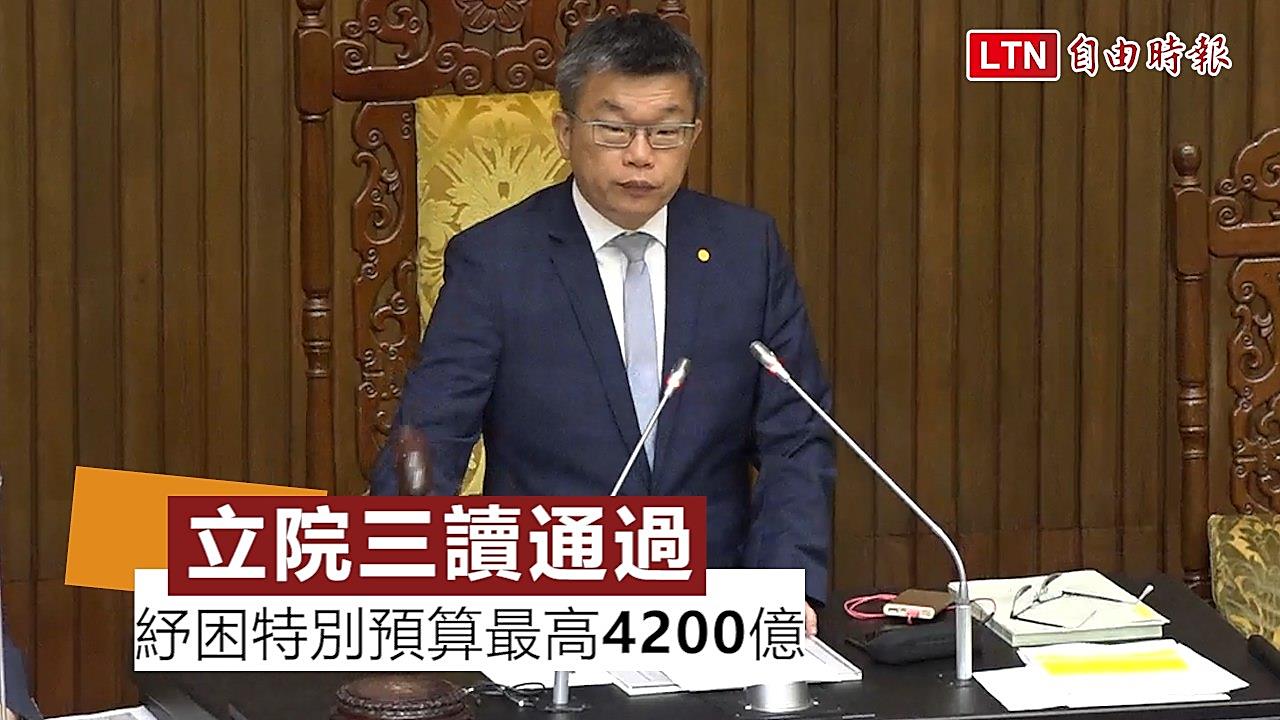 對外援助
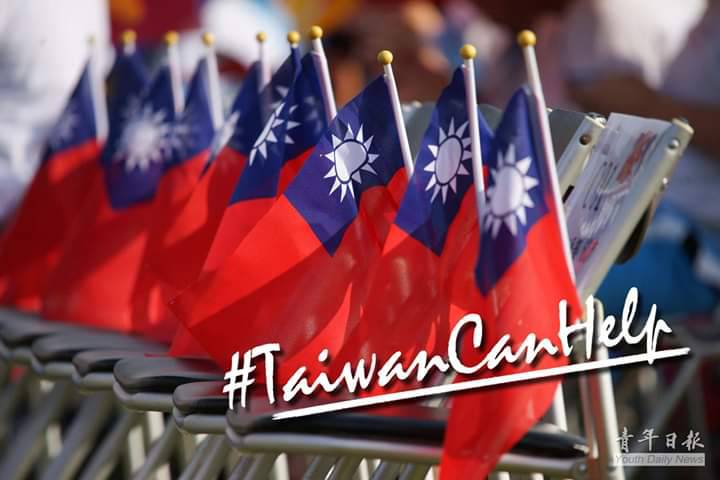 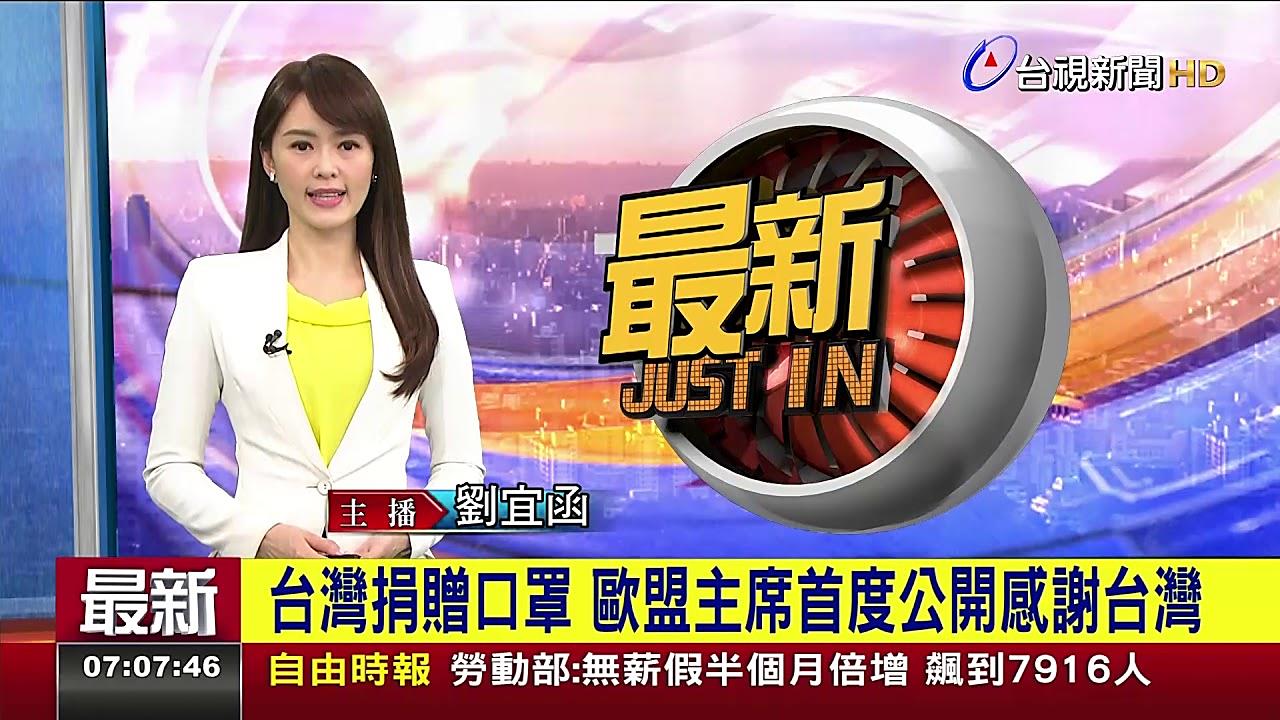 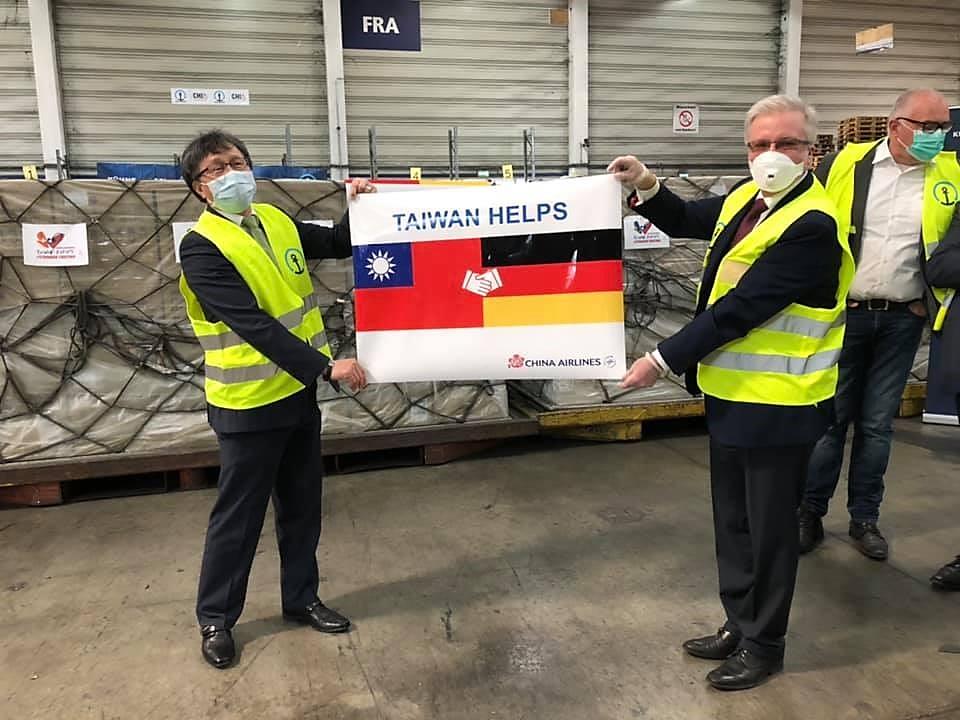 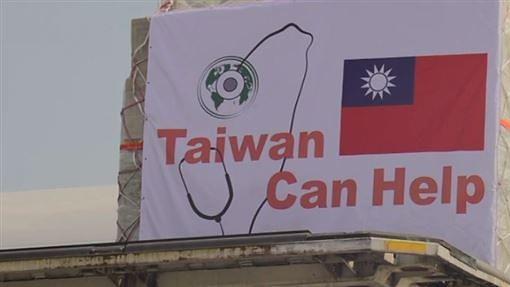 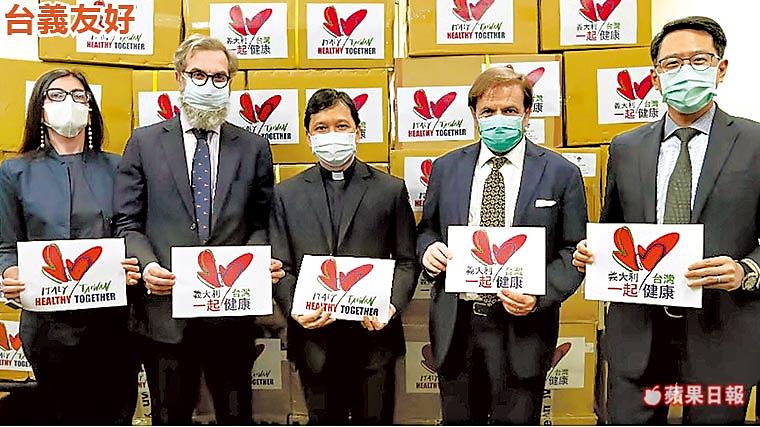 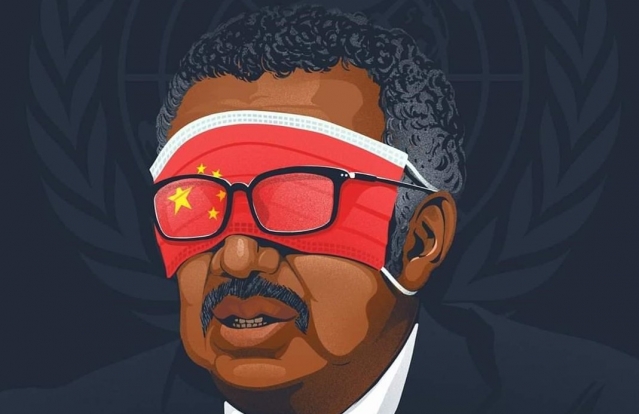 WHO(CHO?)爭議?
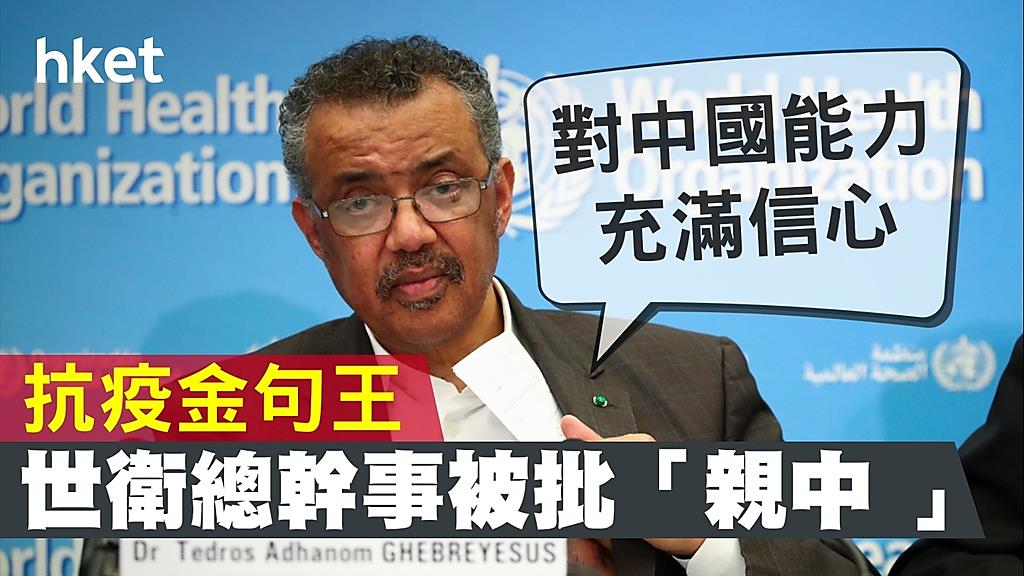 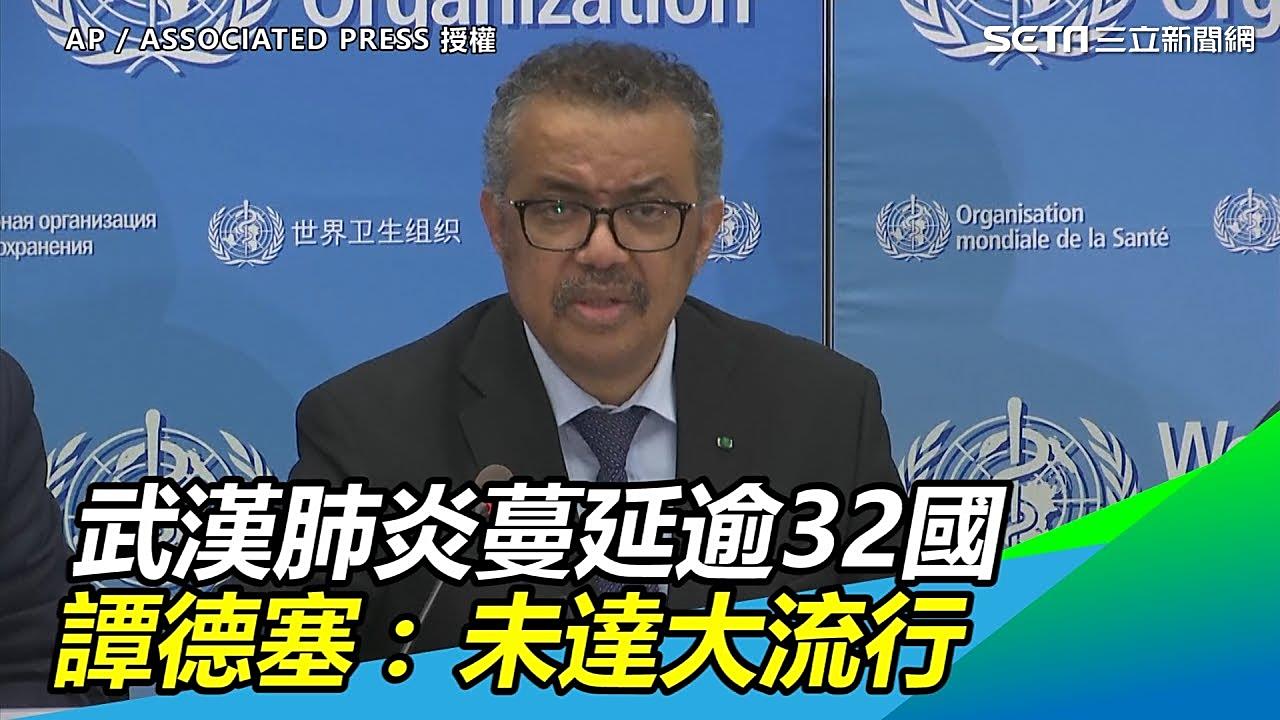 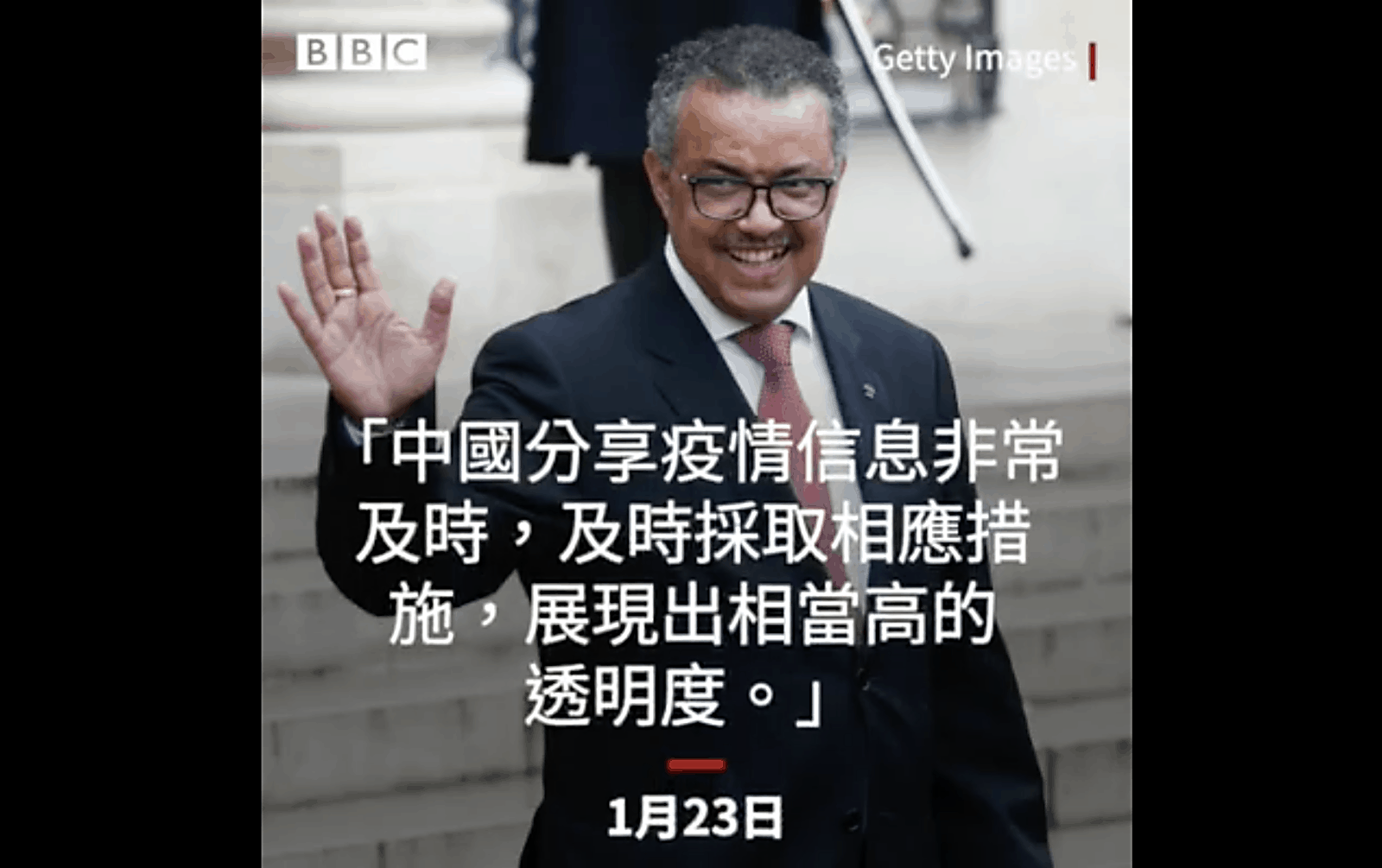 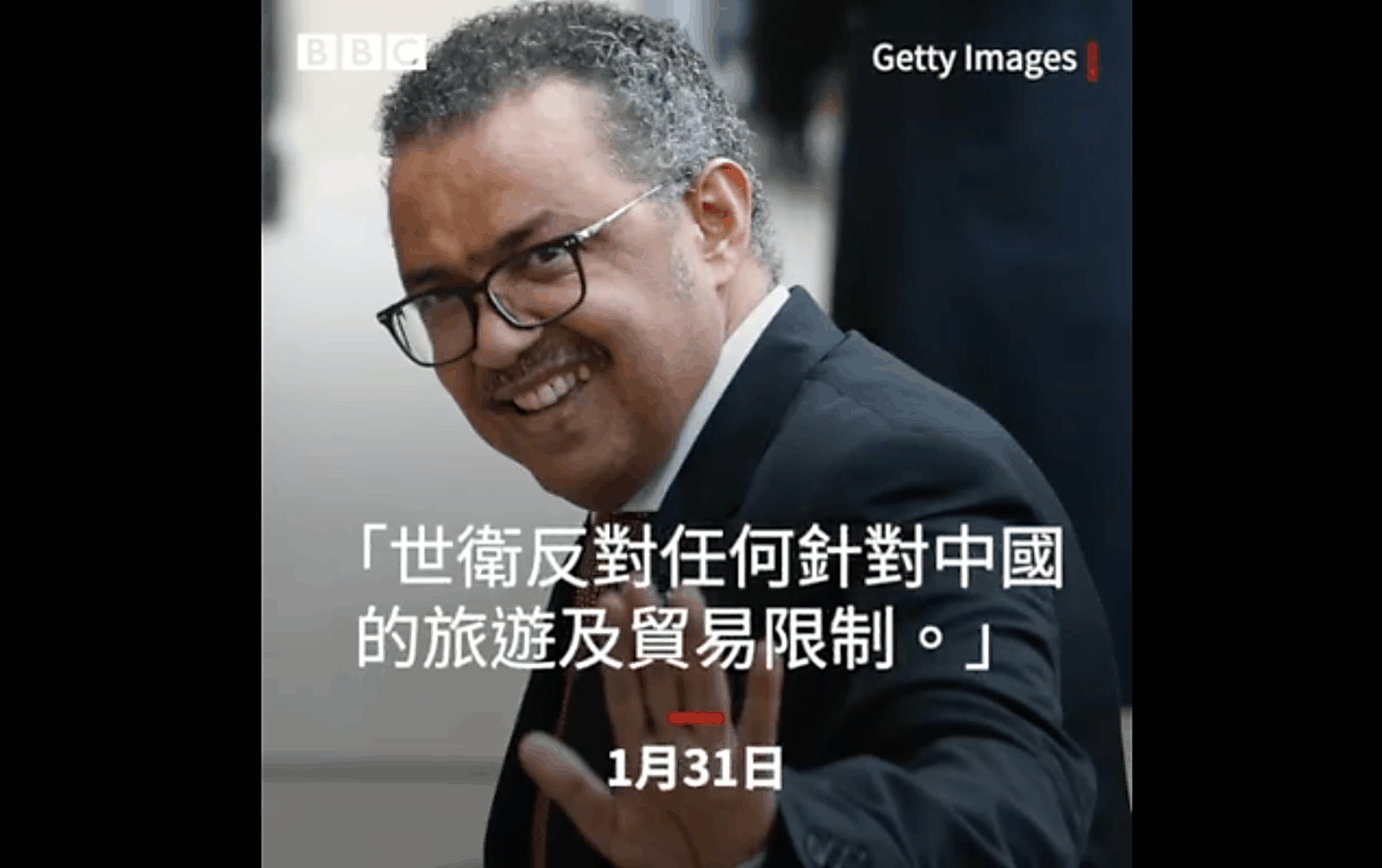 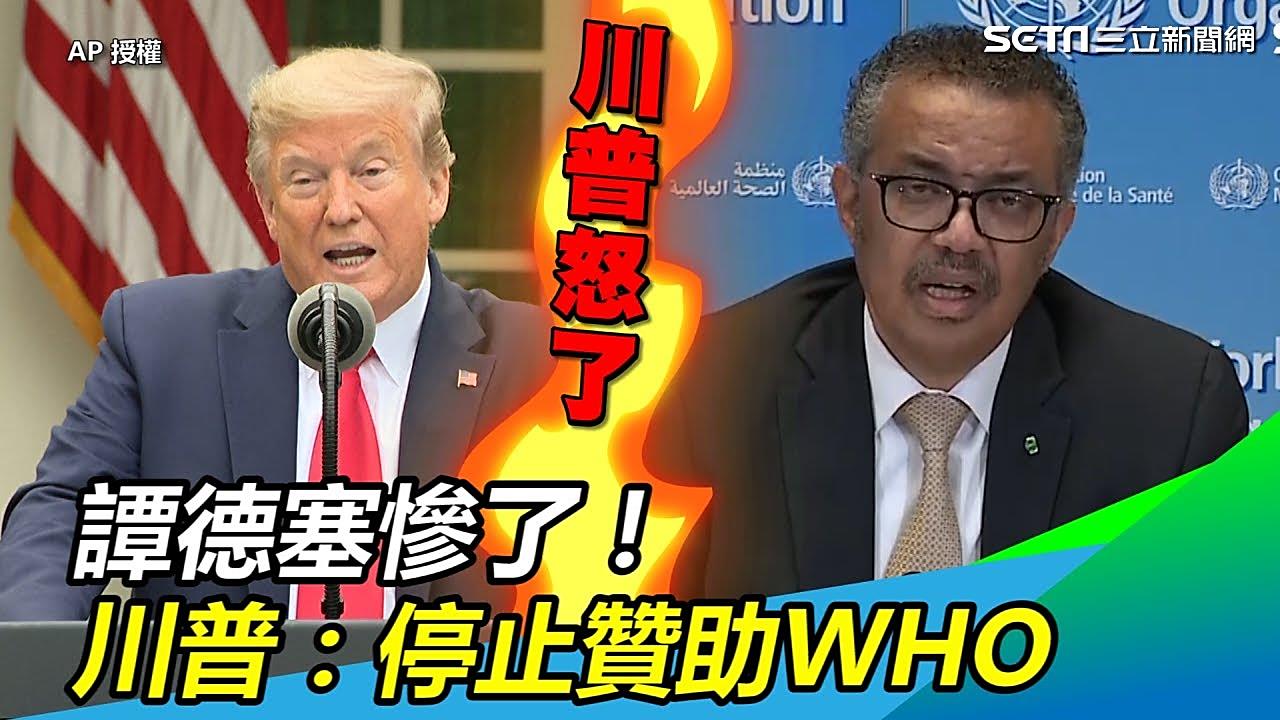 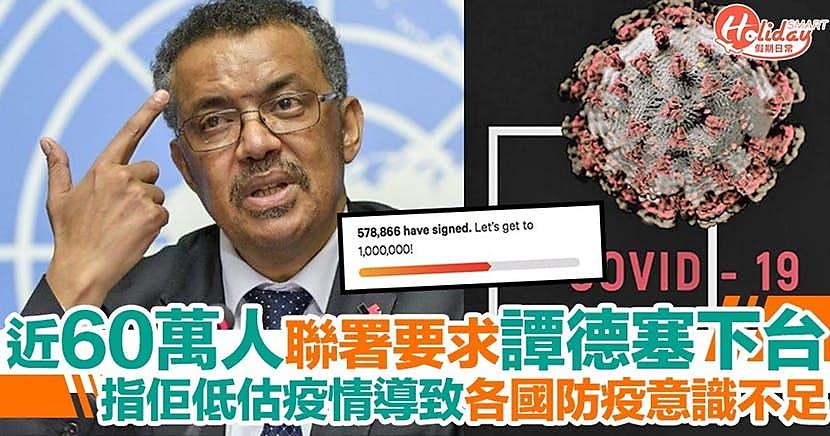 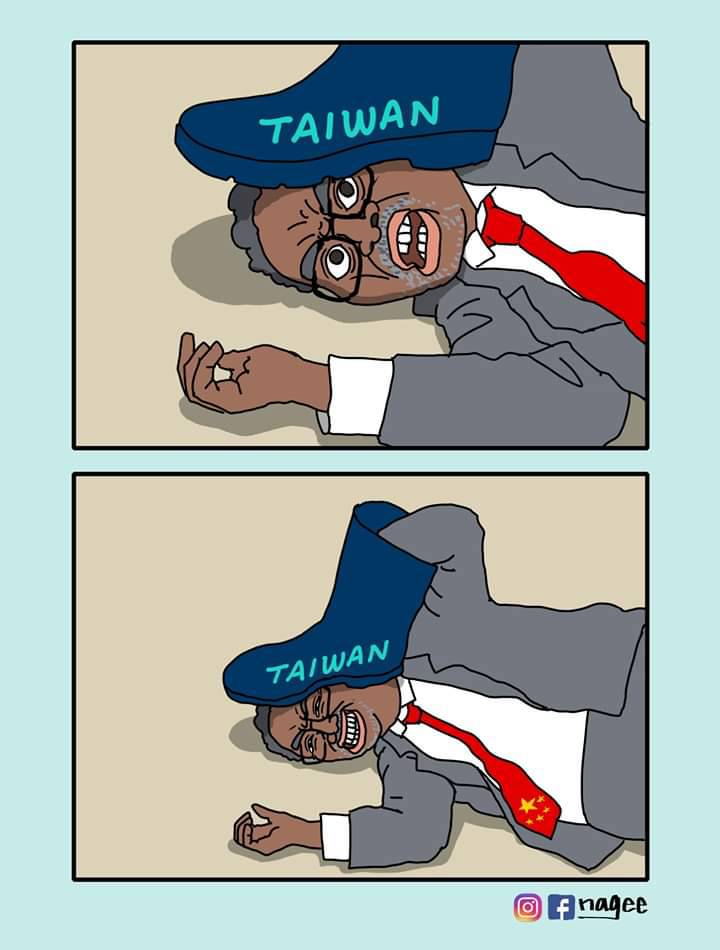 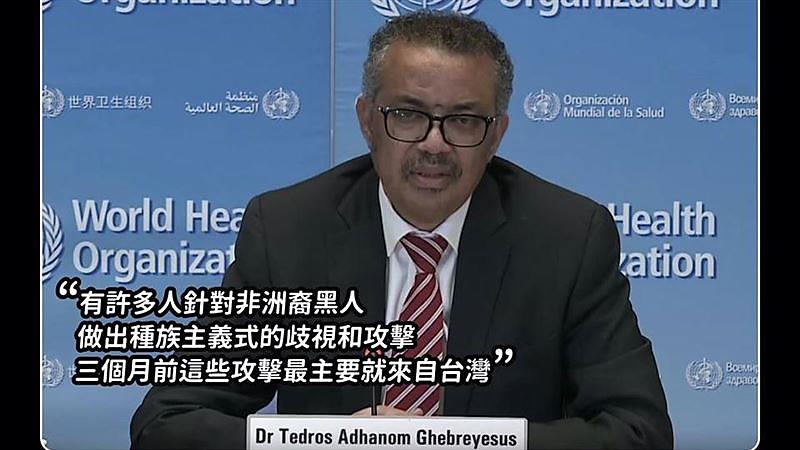 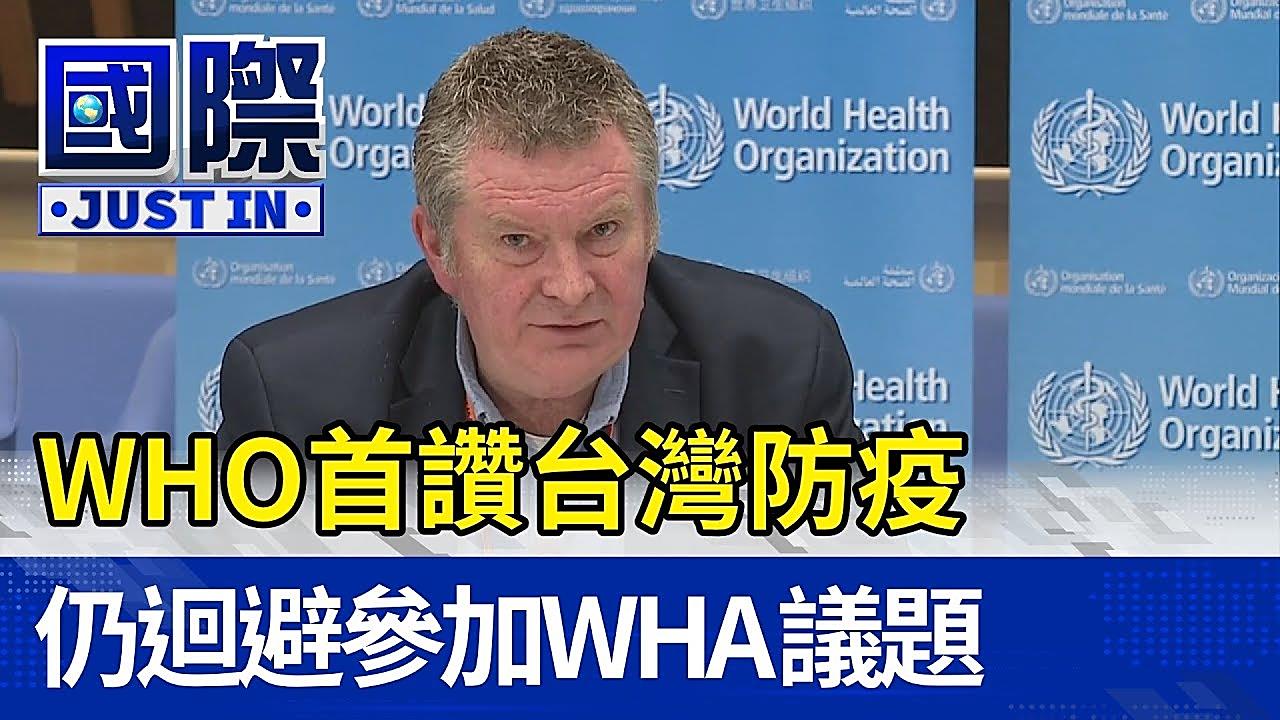 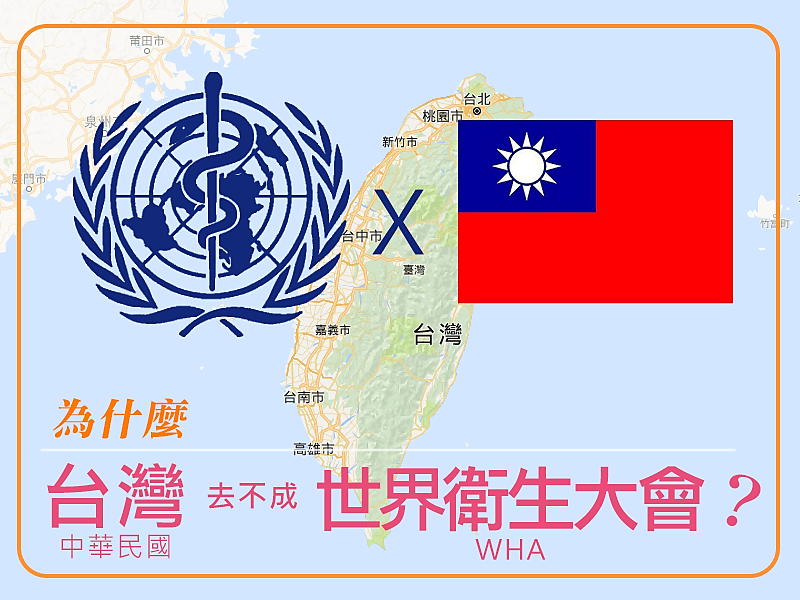 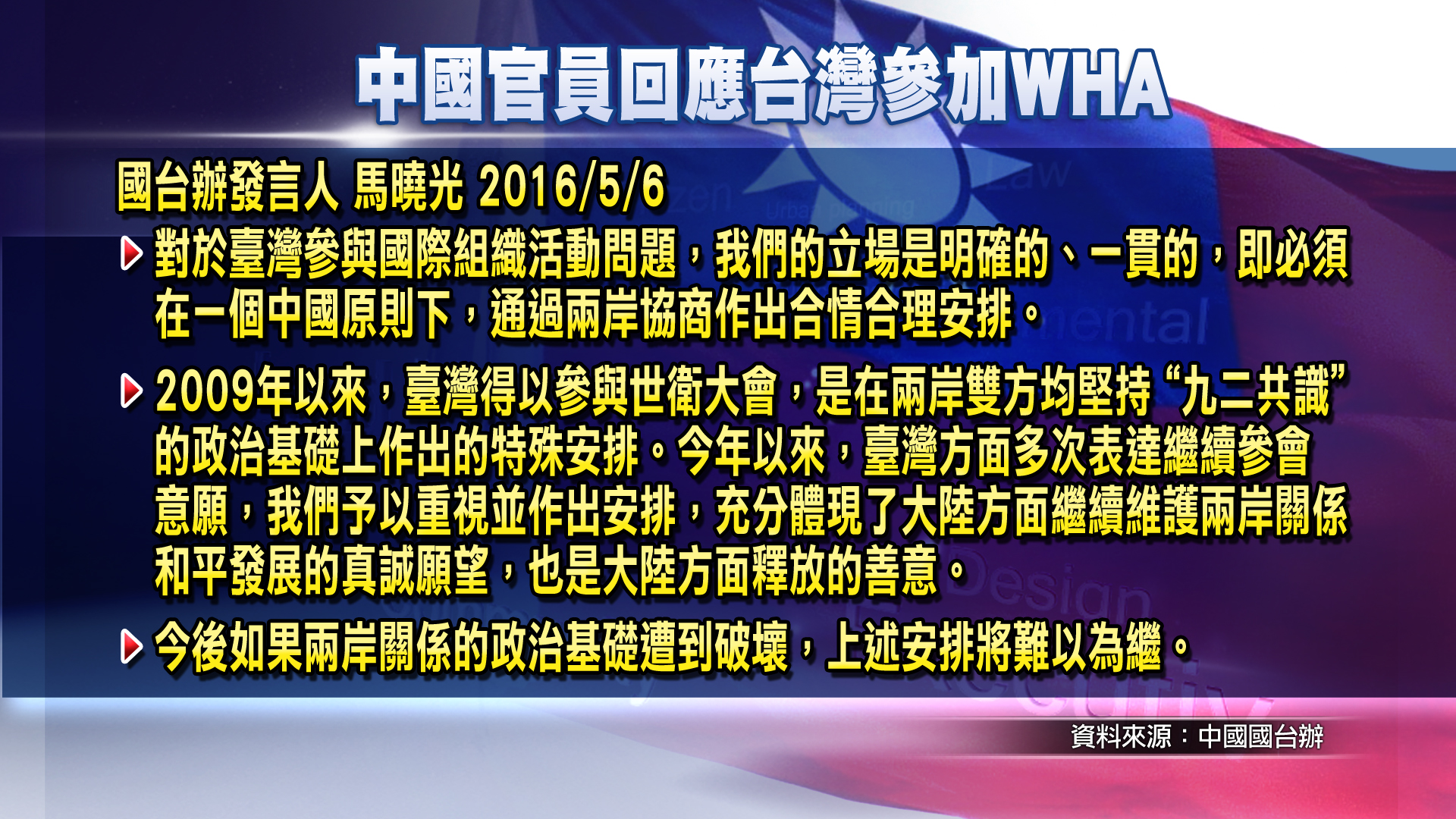 分組討論
討論規定
5-6人一組(能力異質分組)，共分6組。

小組討論時間 (10分鐘)
小組上台報告 (5分鐘)
    蒐集相關資料(新聞時事) ，搭配課程內容。
全班討論 (1分鐘) 
    針對該組報告提出問題或補充。
綜合活動 (10分鐘) 
   針對各組報告與全班討論，每位同學進行統整歸納並書寫學習單。
評分重點
小組報告分工（貢獻） 
課堂參與：
    1.主動發言（提出問題、補充） 
    2.參與討論（溝通) 
學習單書寫
討論問題
請以需求供給理論解釋為何疫情爆發以來造成油價創18年新低？
請以產品及生產要素市場解釋為何疫情導致高失業率及解決對策。 
世界衛生組織（WHO）功能及入會條件為何？說明我國爭取入會的歷程及目前參與的世界組織有哪些？以及用什麼名稱加入？
討論問題
3月16日地方與中央政府先後祭出了「高中以下師生禁止出國」的規定，有無違反相關法令（憲法、法律） ？
政府將發放振興抵用卷，請問該卷與之前的消費卷有何差異?對GDP的影響?您贊成發放振興抵用卷或是消費卷（1次性現金）？
數位資訊時代來臨，試說明數位追蹤疫情的優點與隱憂？
請以需求供給理論解釋，
為何疫情爆發以來造成油價創18年新低？
問題1
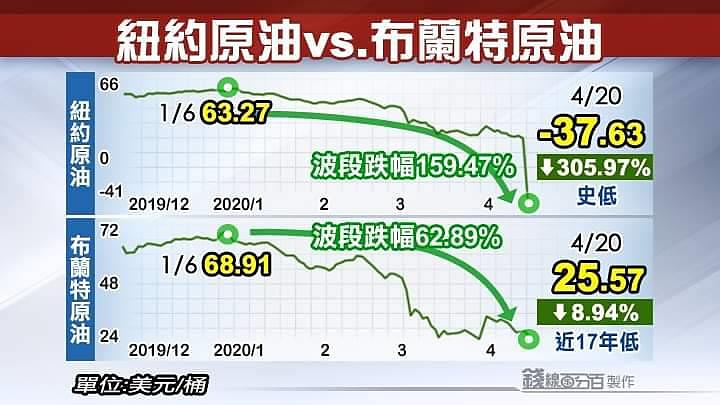 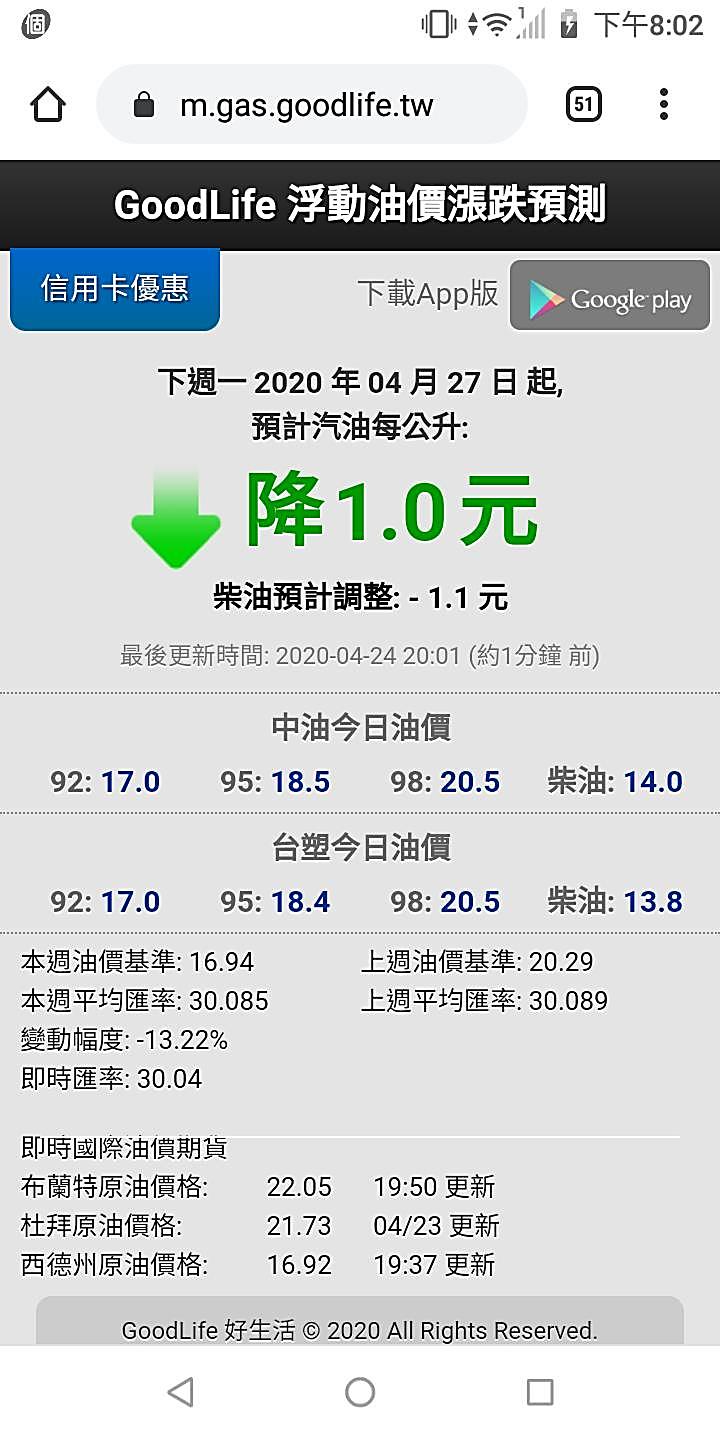 請以需求供給理論解釋，
為何疫情爆發以來造成油價創18年新低？
問題1
配合公民第四冊第2課-市場機能
★討論(報告)參考重點：
疫情爆發對民生經濟的影響。
石油輸出國組織（OPEC）與
     俄羅斯等多個非OPEC產油國
     對於石油減產協議之過程。
以供需變動幅度(圖例)解釋油價創低之原因。
其他可能之原因。
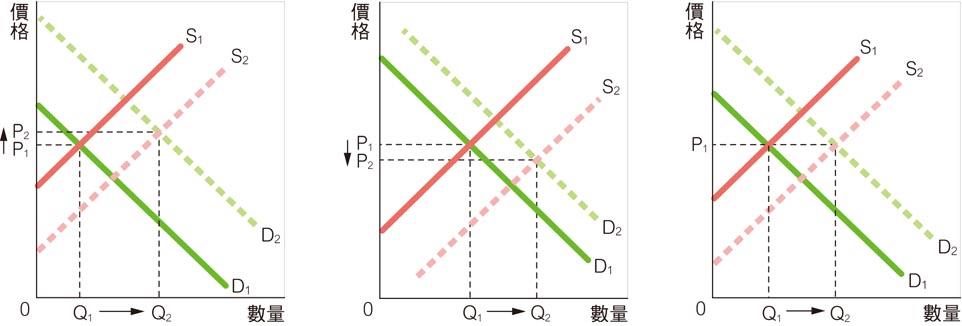 全班討論
針對該組報告提出問題或補充
請以產品及生產要素市場解釋，
為何疫情導致失業率？解決對策為何？
問題2
配合公民第四冊第2課-市場機能、選修下冊第8課-物價與失業
★討論(報告)參考重點：
目前國內及國外失業率為何? 
以產品及生產要素市場圖例解釋造成失業之現象。 
失業的類型與解決方法?
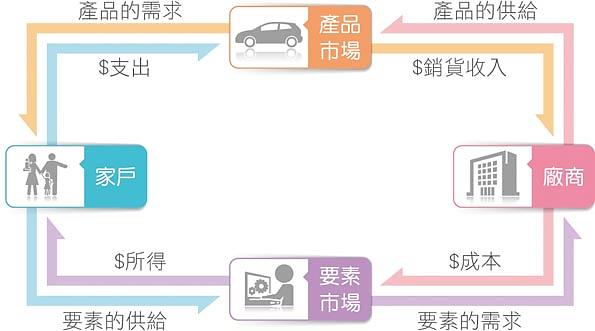 全班討論
針對該組報告提出問題或補充
世界衛生組織(WHO)入會條件為何？說明我國爭取入會的歷程及我國目前參與的世界組織有哪些？分別用什麼名稱加入？
問題3
配合公民第二冊第7課-國際政治與國際組織
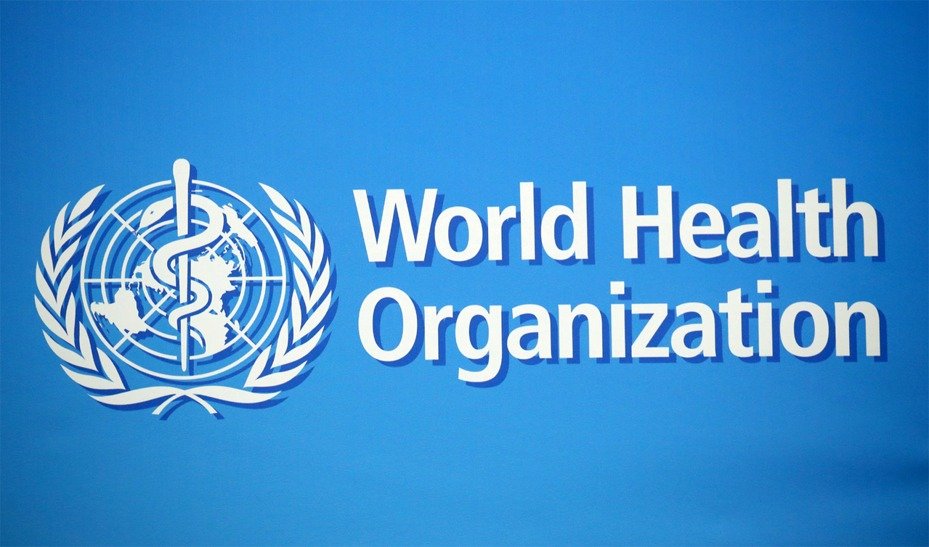 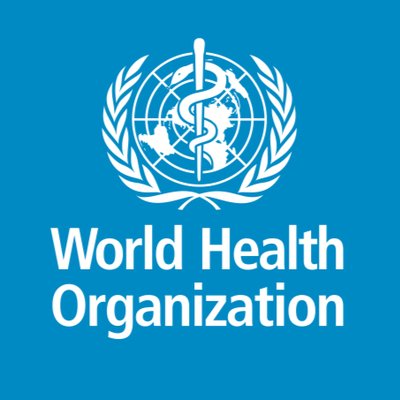 ★討論(報告)參考重點：
介紹世界衛生組織（WHO）主要功能、業務介紹。
申請入會條件為何?我國爭取入會歷程。
各國對於台灣參與世衛的態度為何?
我國目前參與的世界組織有哪些?以及用什麼名稱加入？
全班討論
針對該組報告提出問題或補充
3月16日地方與中央政府先後祭出了「高中以下師生禁止出國」的規定，有無違反相關法令（憲法、法律）？
問題4
配合公民第三冊第5課-行政法與生活
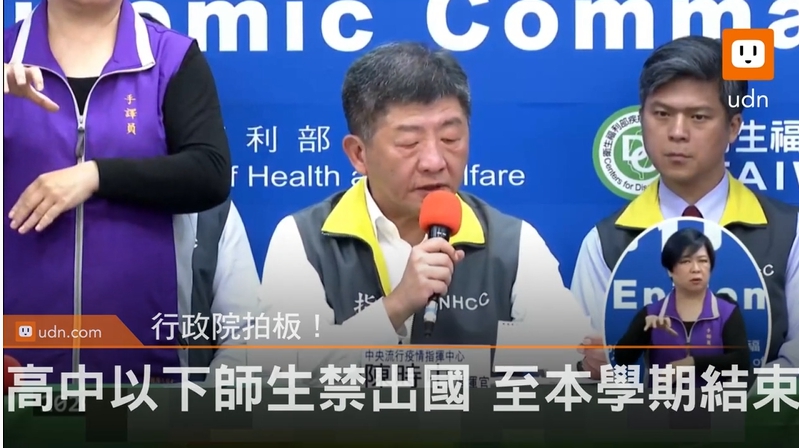 ★討論(報告)參考重點：
介紹依法行政(法律優位、
     法律保留、比例原則)之原則及意義。
說明憲法第10條及其增修條文第2條第3項規定。
說明大法官釋字第443號解釋意旨。
綜合上述規定，判斷禁止高中以下師生禁止出國之規定，有無違反相關法令(憲法、法律)規定？
全班討論
針對該組報告提出問題或補充
政府將發放振興抵用卷，提振經濟，請問該卷與之前的消費卷有何差異？對GDP有何的影響？您贊成發放振興抵用卷或是消費卷(1次性現金)?
問題5
配合公民第四冊第4課-永續發展的經濟課題
★討論(報告)參考重點：
經濟成長率(GDP)計算方法。
2019年發放之消費卷之效益(GDP增長)？
振興抵用卷之用途及其效益為何？
提振經濟方法有哪些？振興卷與消費卷（1次性現金）何者對刺激景氣較有效？
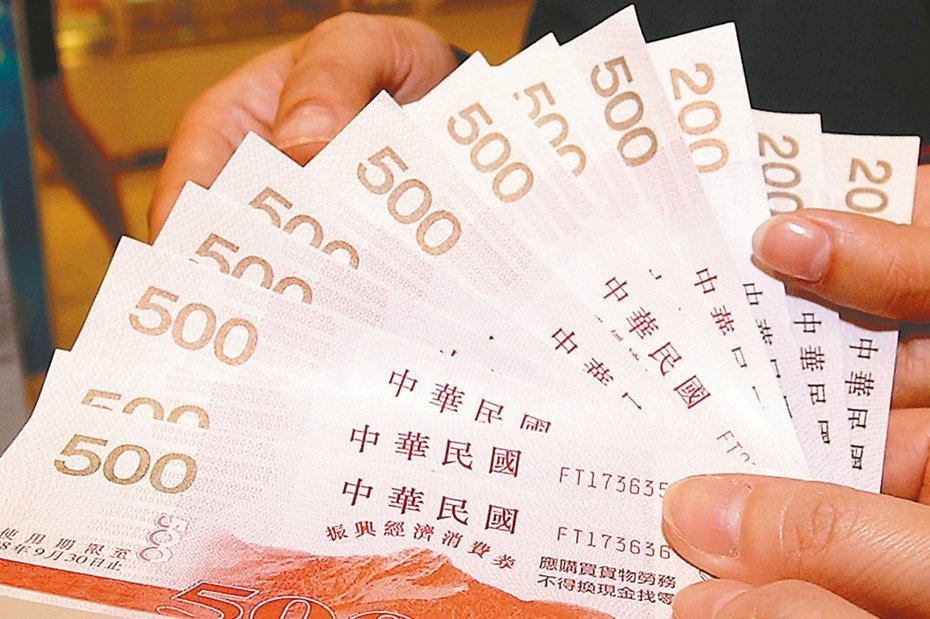 全班討論
針對該組報告提出問題或補充
數位資訊時代來臨，
試說明數位追蹤疫情的優點與隱憂？
問題6
配合公民第三冊第2課-道德與社會規範
★討論(報告)參考重點：
說明資訊倫理關注的議題(PAPA)內容？
說明現行數位應用於追蹤疫情已有之成果及優點？
數位追蹤疫情之隱憂（缺失）？
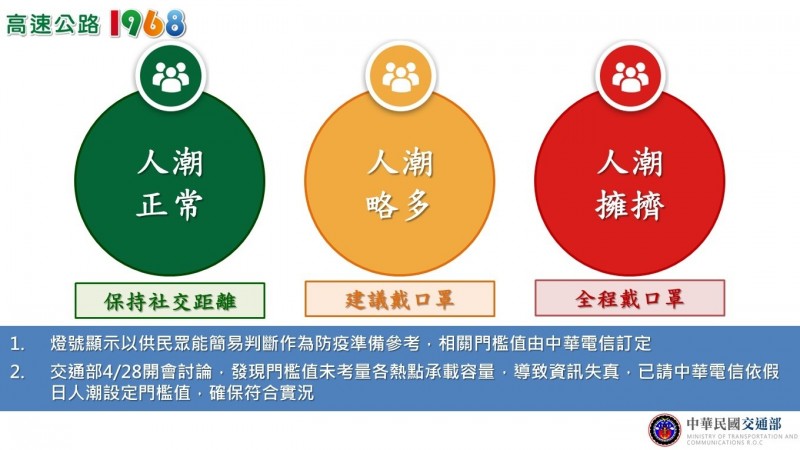 全班討論
針對該組報告提出問題或補充
綜合活動
針對各組報告與全班討論，
每位同學進行統整歸納，
並書寫學習單